Restoring Waters: A Vision for Focused Results!
River Rally 2016
Mobile, AL
May 23, 2016
303(d) Program: Bridging the Gap
Environmental Data & Goals  303(d) & TMDLs  Implementation
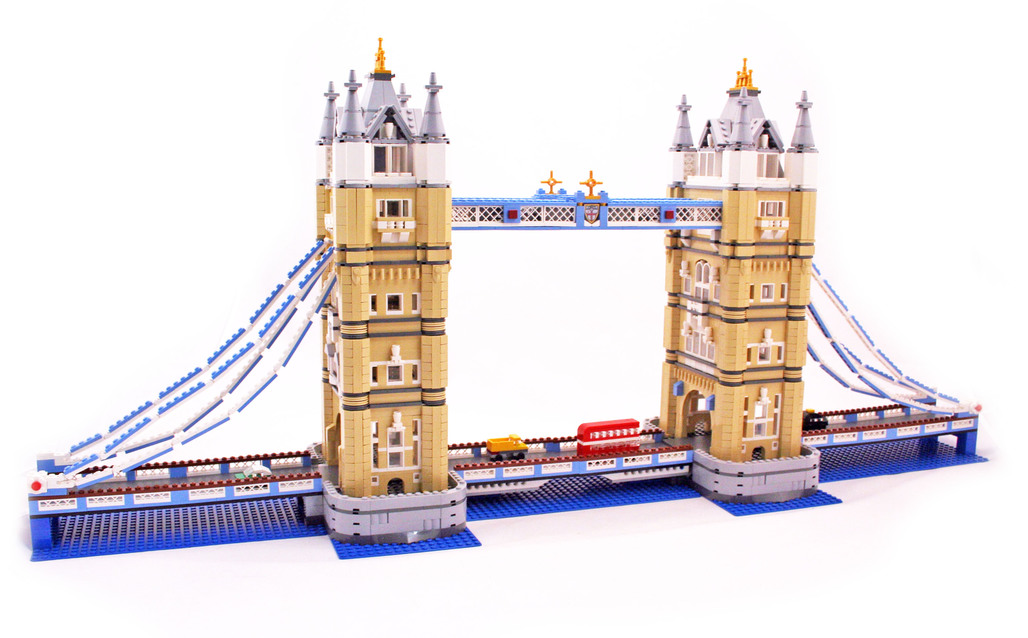 Permitting
Monitoring
Non-point Source
Standards
What is a TMDL?
TMDL = Total Maximum Daily Load
T         = Tipping Point
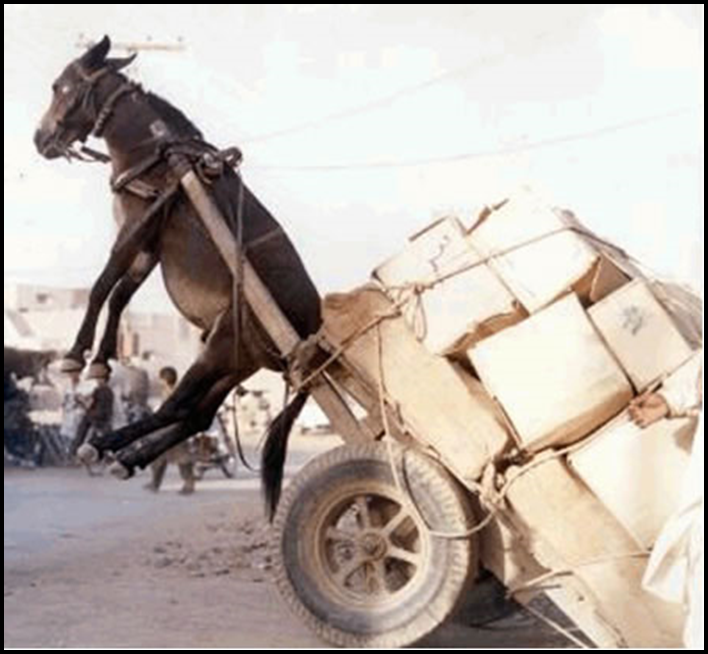 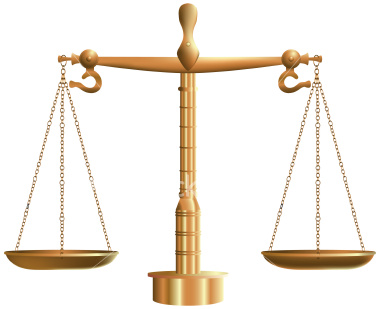 303(d)/TMDL Program Vision: A Refresh of Program Focus
The CWA 303(d) program has evolved 
Builds on lessons learned
Not a change to CWA requirements
Highlights flexibility for states 
Coordination and focus for results
Clean Water Pursuit

~The New 303(d) Vision
Prioritization – Where do you focus first?
Assessment – How do you track priority areas?
Protection – How to protect high quality resources? Alternatives –  What is the most effective path? Integration – How do you work with partners?
Engagement – How do you involve the public?
PRI
ASM
PRT
ALT
INT
ENG
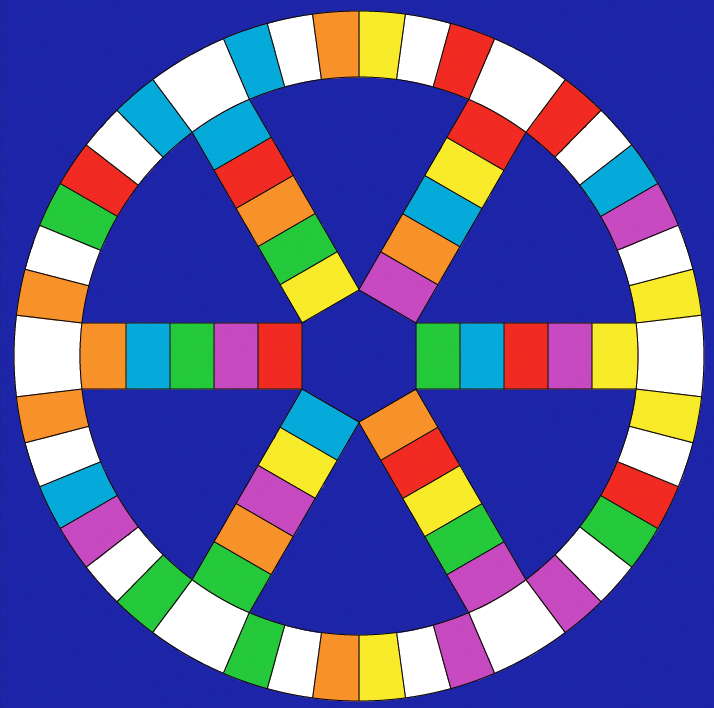 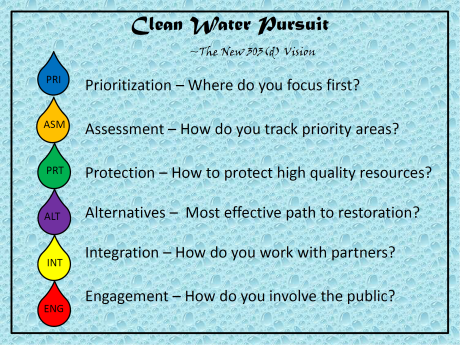 PRI
ASM
PRT
Clean Water Pursuit
ALT
INT
ENG
Clean Water Pursuit

~The New 303(d) Vision
Prioritization – Where do you focus first?
Does it reflect what is valuable to the public?
Are you effectively aligning resources?
Efficient allocation of time/resources?
PRI
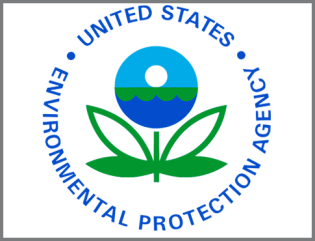 Clean Water Pursuit

~The New 303(d) Vision
Prioritization – 
	~175 waterbodies on the list that need TMDLs
	Evaluated the following indicators to prioritize:
		Stressors
		Ecological
		Social
	Input from stakeholders on priorities
PRI
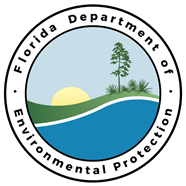 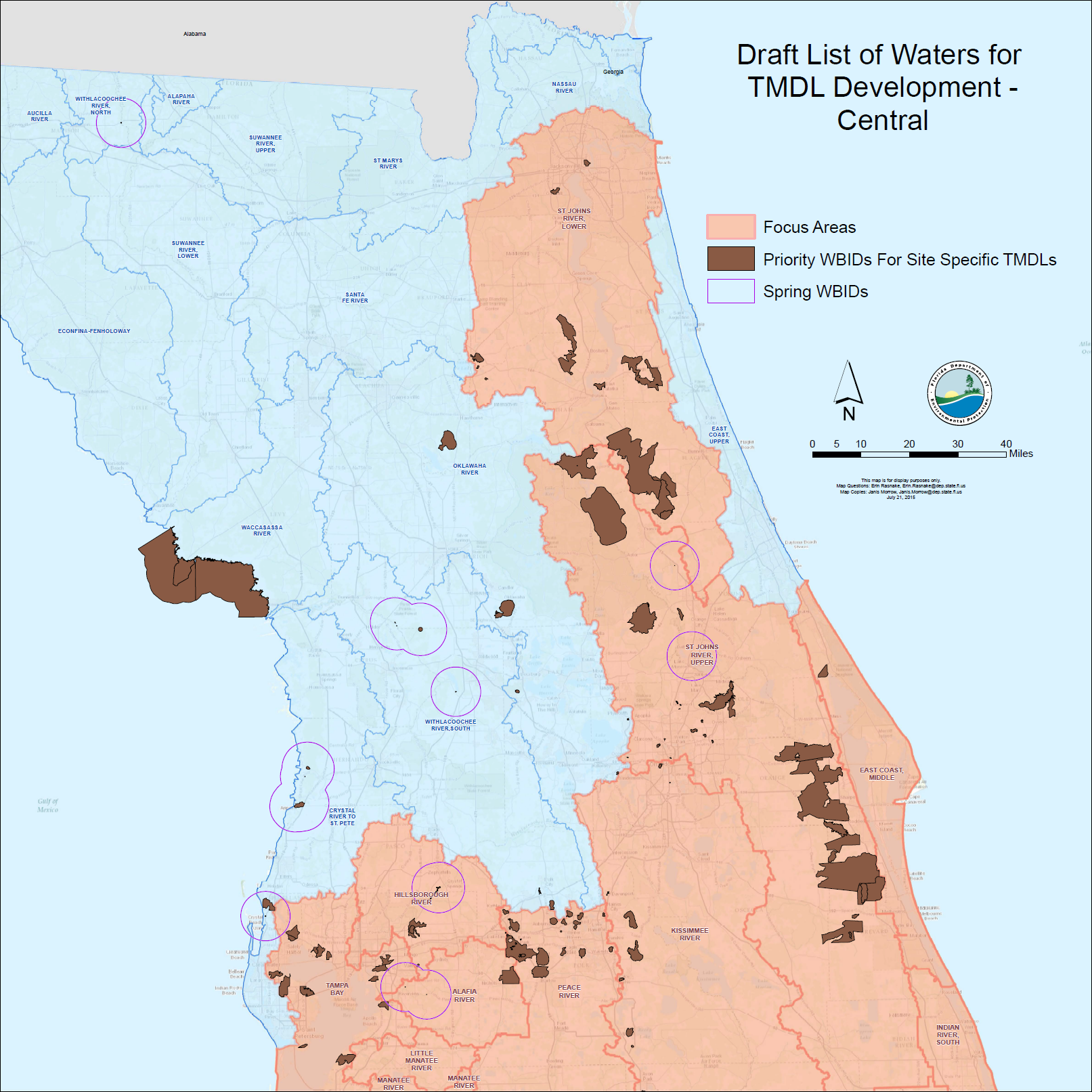 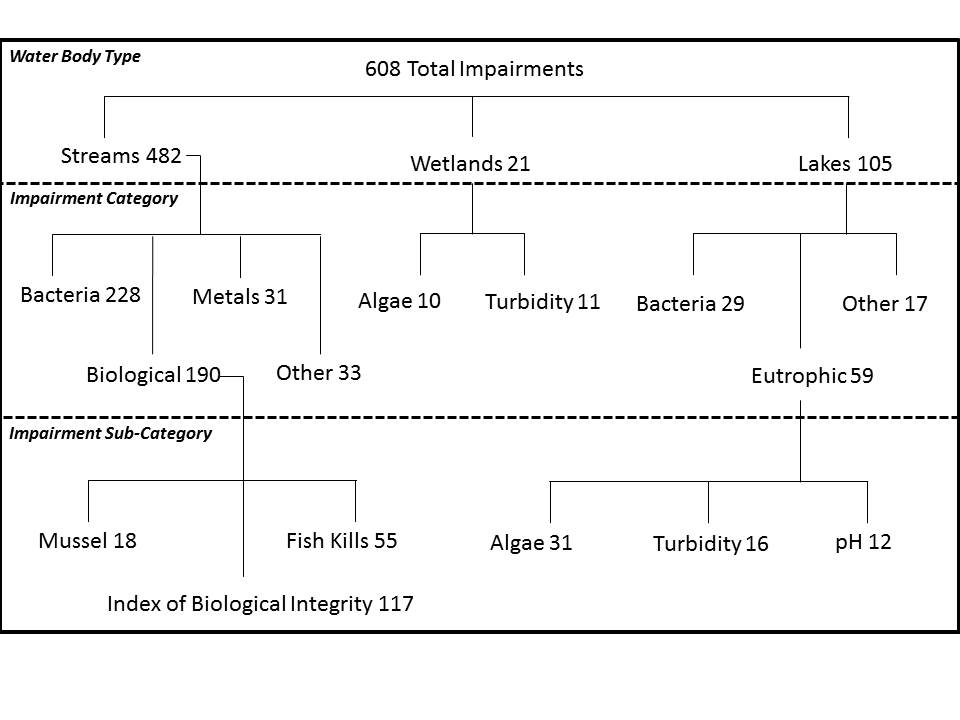 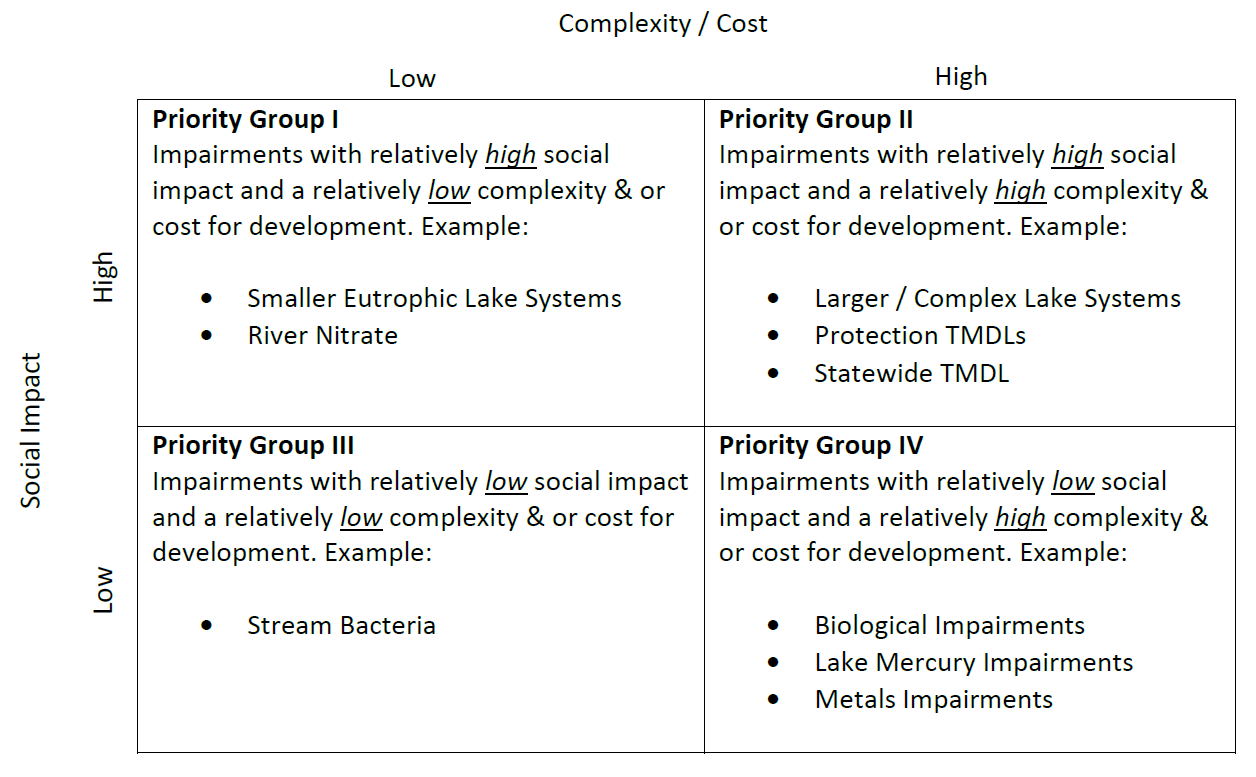 I
II
III
IV
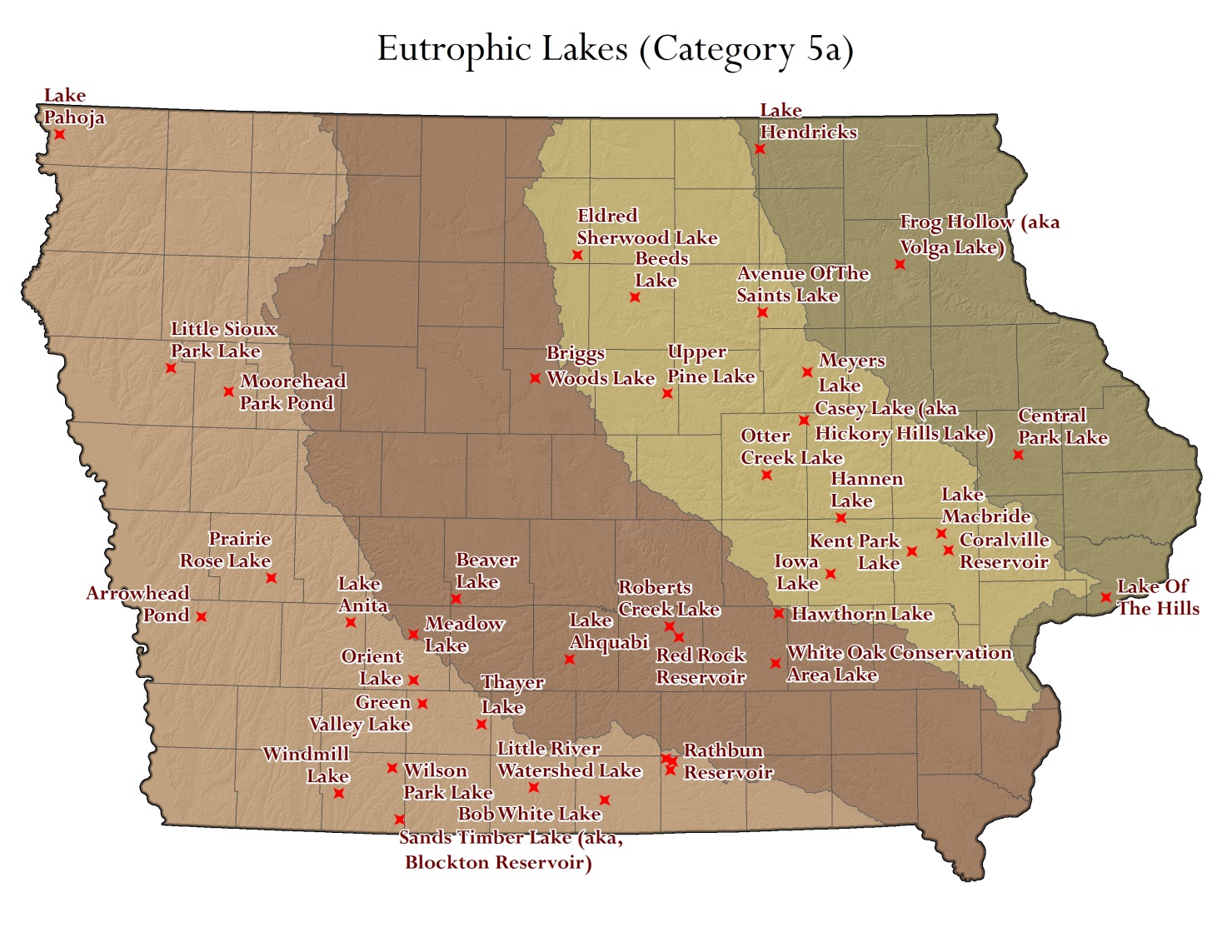 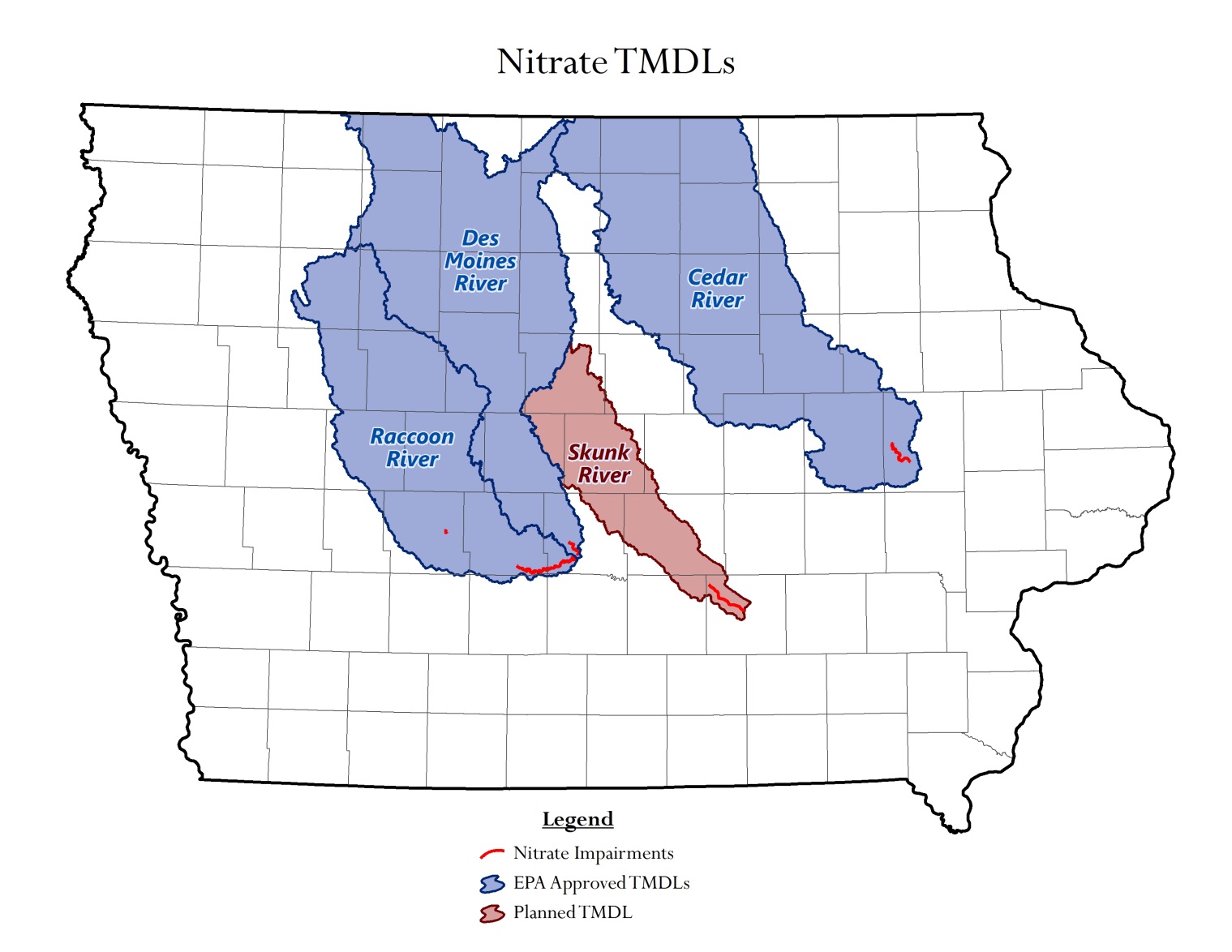 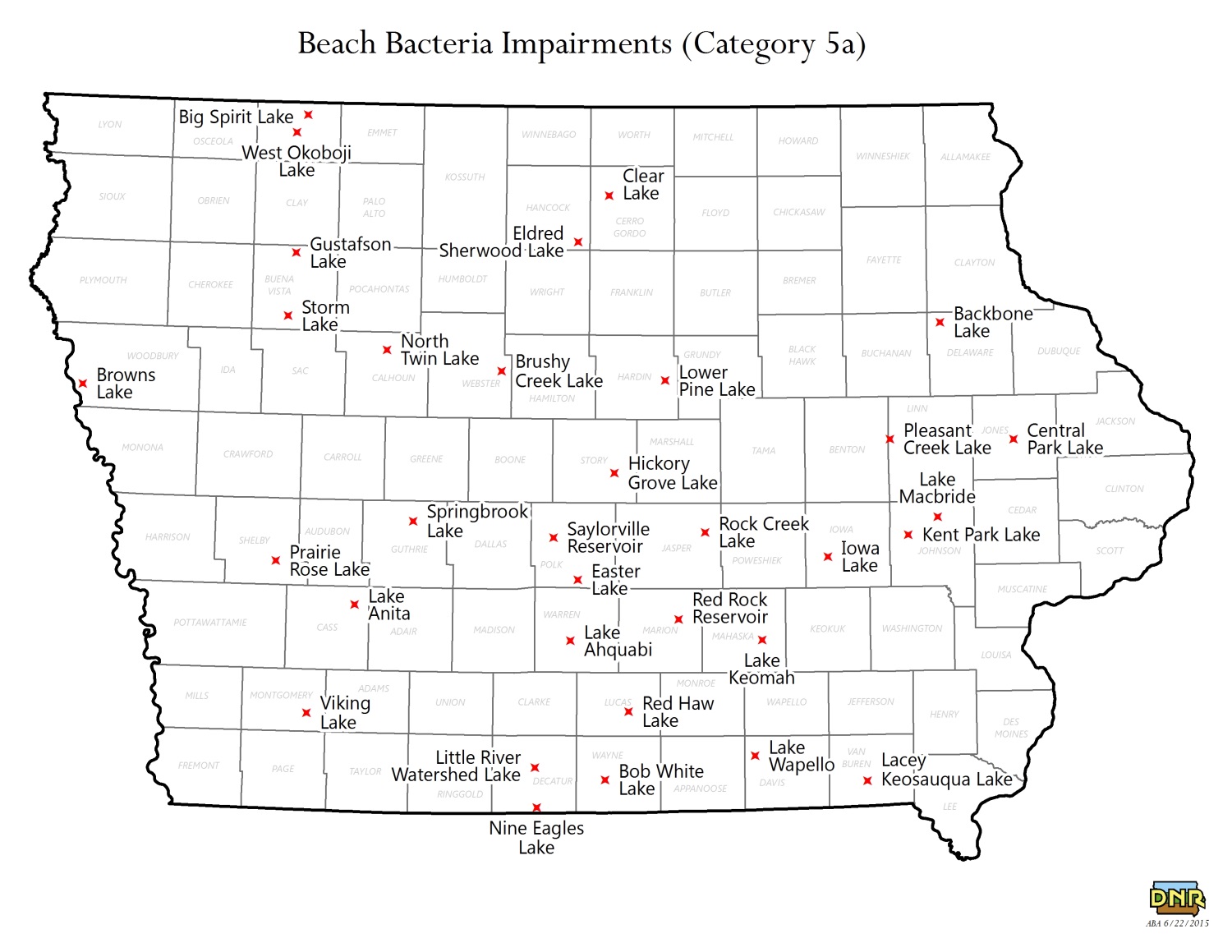 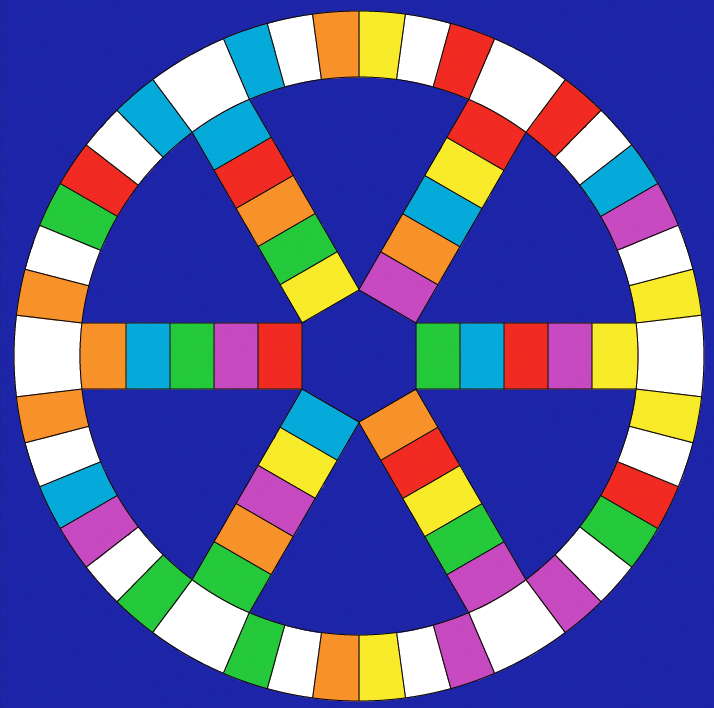 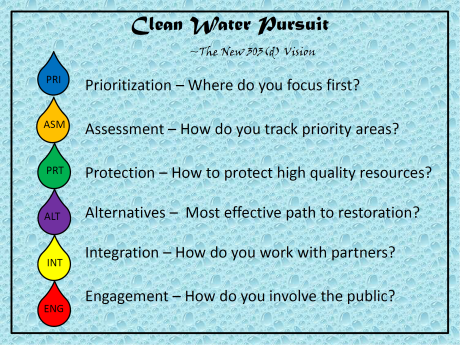 PRI
ASM
PRT
Clean Water Pursuit
ALT
INT
ENG
Clean Water Pursuit

~The New 303(d) Vision
Assessment – How do you gather priority info?
Are your monitoring efforts aligned with priorities?
How can you supplement to fill in gaps?
Evaluate success / provide feedback loop
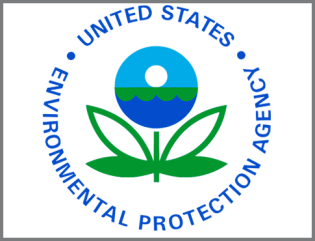 ASM
Clean Water Pursuit

~The New 303(d) Vision
Assessment – How do you gather priority info?
Florida’s approach
Rotating basins on 5-year cycle
Collect data to fill gaps year prior to assessment
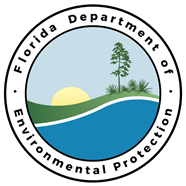 ASM
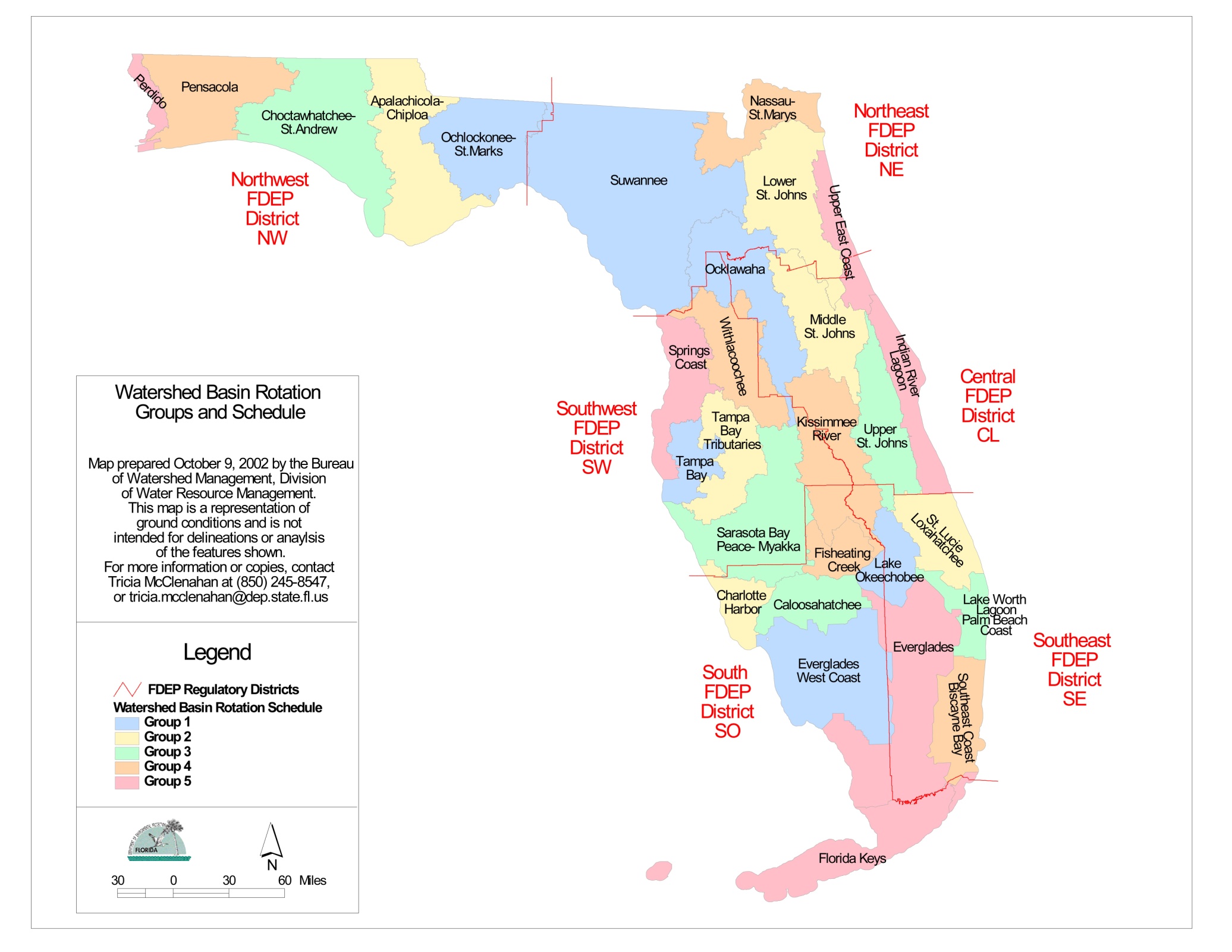 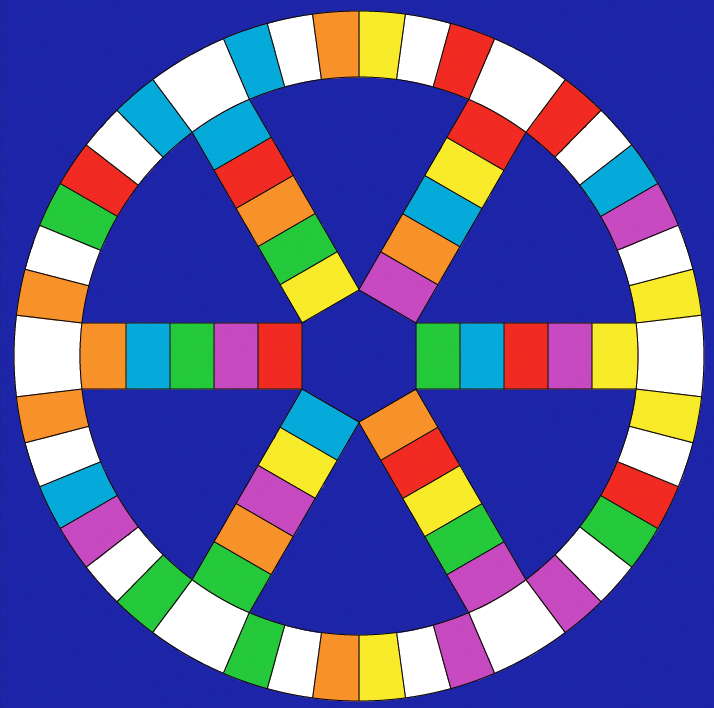 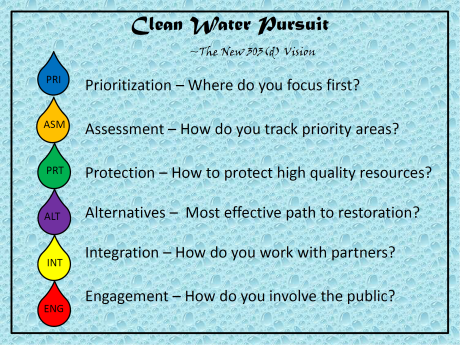 PRI
ASM
PRT
Clean Water Pursuit
ALT
INT
ENG
Clean Water Pursuit

~The New 303(d) Vision
Protection – How to protect high quality resources?
What’s a high quality resource?
How do you write a plan to protect waterbodies?
PRT
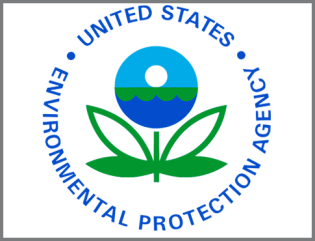 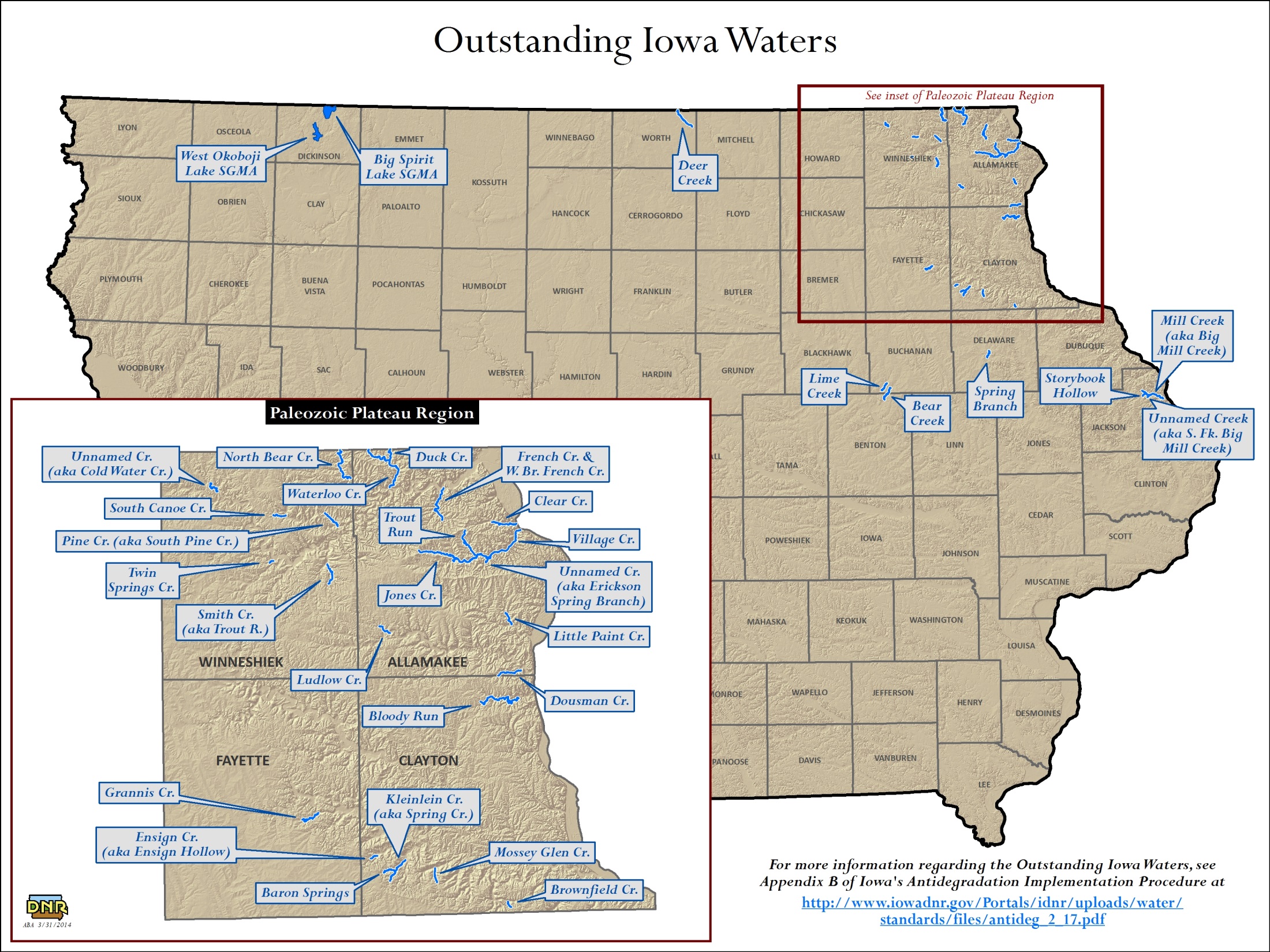 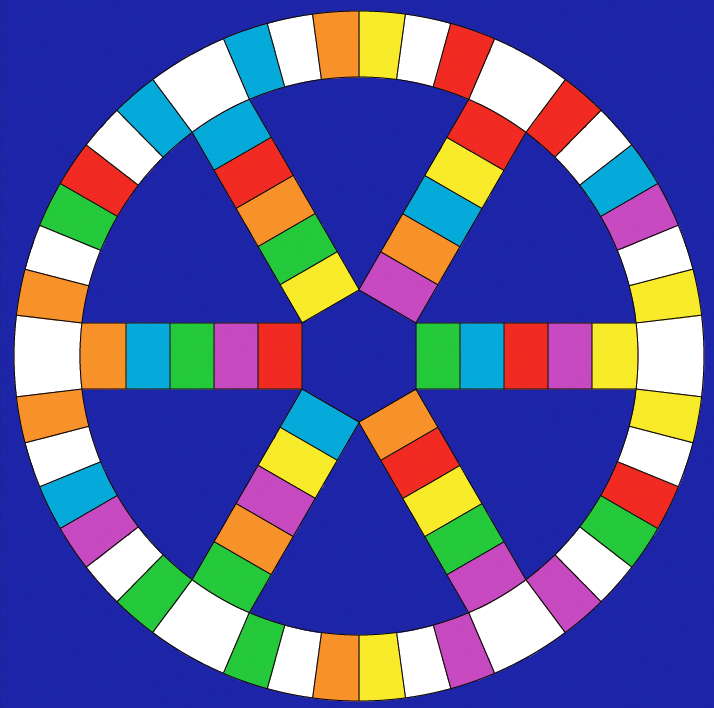 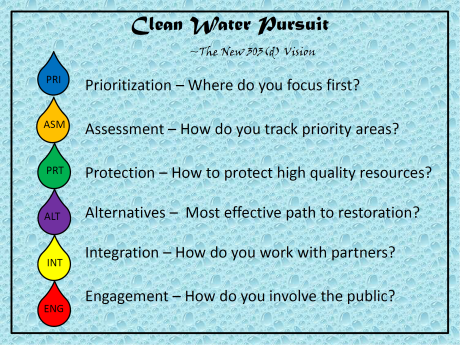 PRI
ASM
PRT
Clean Water Pursuit
ALT
INT
ENG
Clean Water Pursuit

~The New 303(d) Vision
Alternatives – What is the most effective path?
Options to restore quicker than with TMDL?
Straight to Implementation?
Watershed-Based Nonpoint Source Plans?
Other options?
ALT
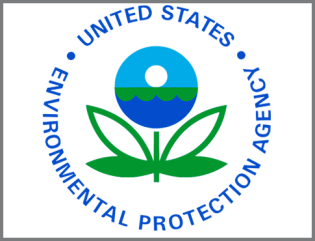 Clean Water Pursuit

~The New 303(d) Vision
Alternatives – Which is the most effective path?



	Florida’s activities
Public Outreach
Provide assistance
ALT
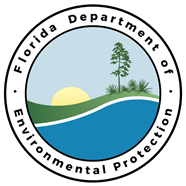 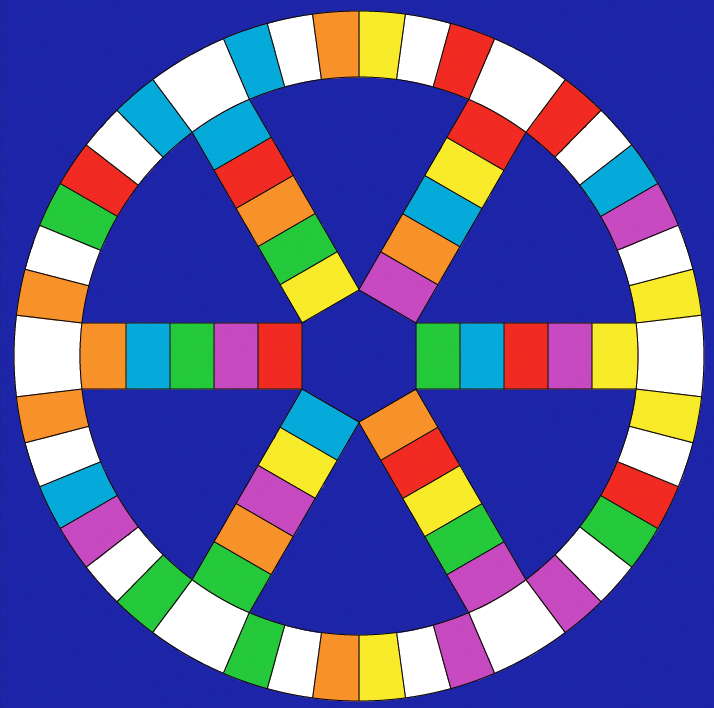 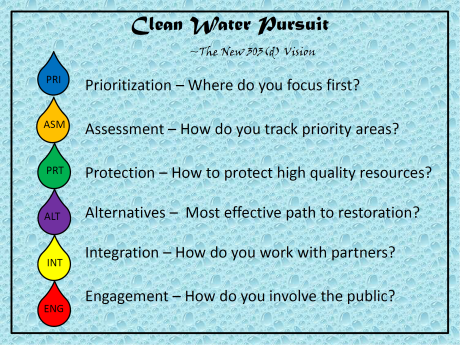 PRI
ASM
PRT
Clean Water Pursuit
ALT
INT
ENG
Clean Water Pursuit

~The New 303(d) Vision
Integration – How do you work with partners?
How do you navigate the CWA pipeline?
What can you do to inform implementation? 
NPDES, 319
How can you improve collaboration?
Monitoring, Standards
INT
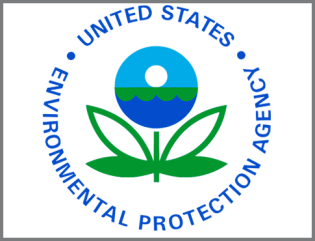 Clean Water Pursuit

~The New 303(d) Vision
???
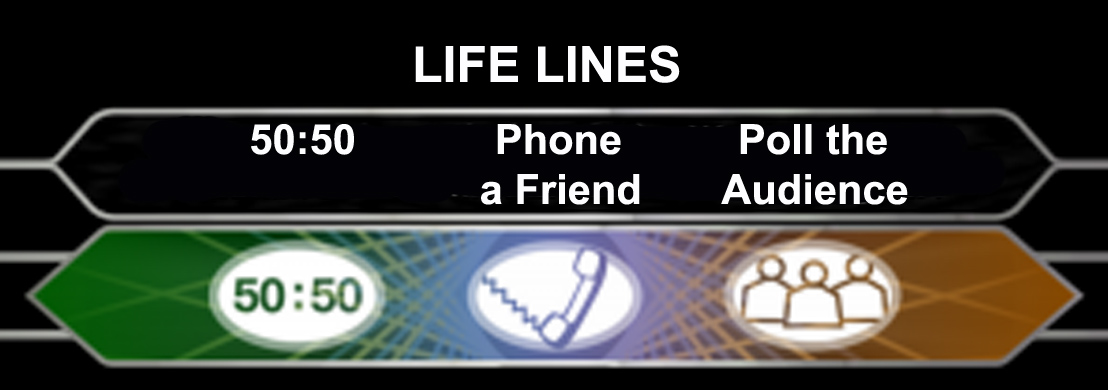 INT
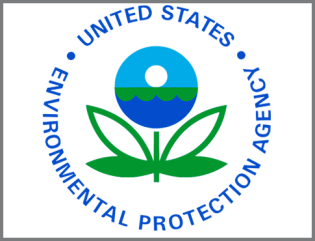 Phone-a-friend: TMDL as Switchboard
Water Quality Standards
Industrial Wastewater Limits & Monitoring
Water Quality Monitoring
Total Maximum Daily Load
Municipal Wastewater Limits & Monitoring
Confined Animal Feeding Operations Inspections
MS4 BMPs & Monitoring
Nonpoint Source BMPs & Monitoring
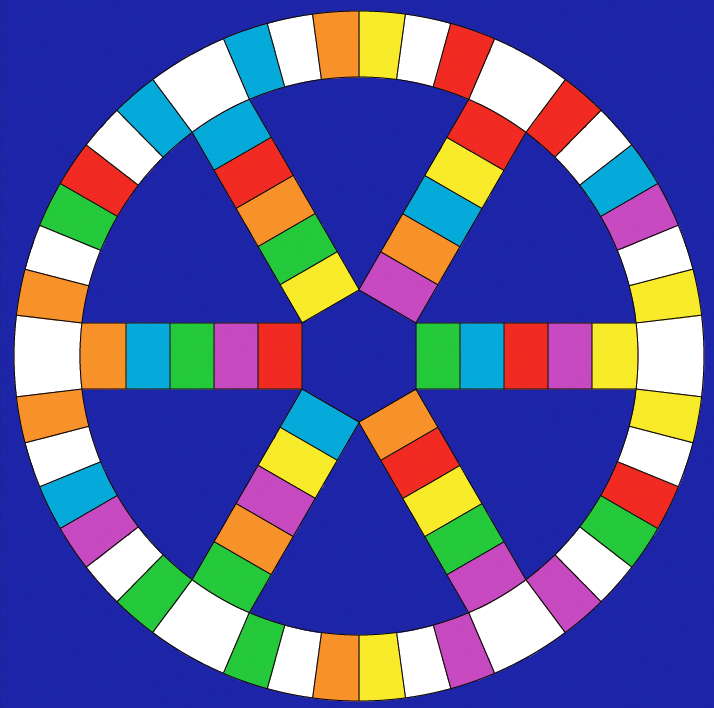 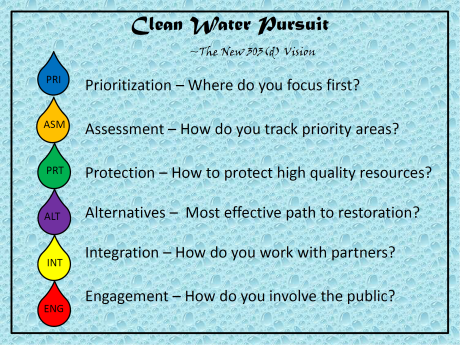 PRI
ASM
PRT
Clean Water Pursuit
ALT
INT
ENG
Clean Water Pursuit

~The New 303(d) Vision
Engagement – How do you involve the public?
Are you delivering useful / relevant information?
How can you improve written / verbal products?
ENG
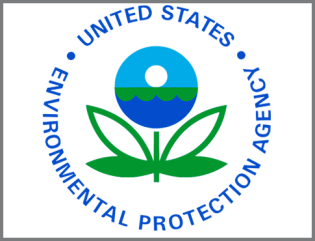 Clean Water Pursuit

~The New 303(d) Vision
???
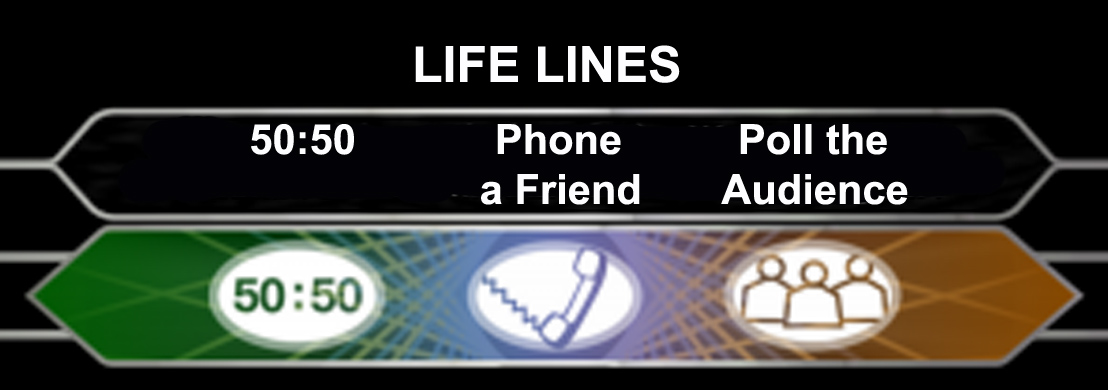 ENG
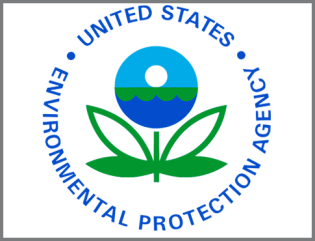 Clean Water Pursuit

~The New 303(d) Vision
Engagement – How do we involve you?
What’s most useful for you and your organization?
What words “work” and what do not?
ENG
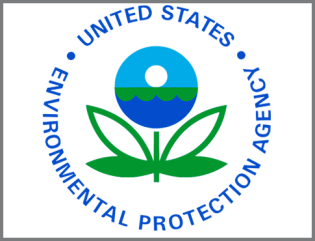 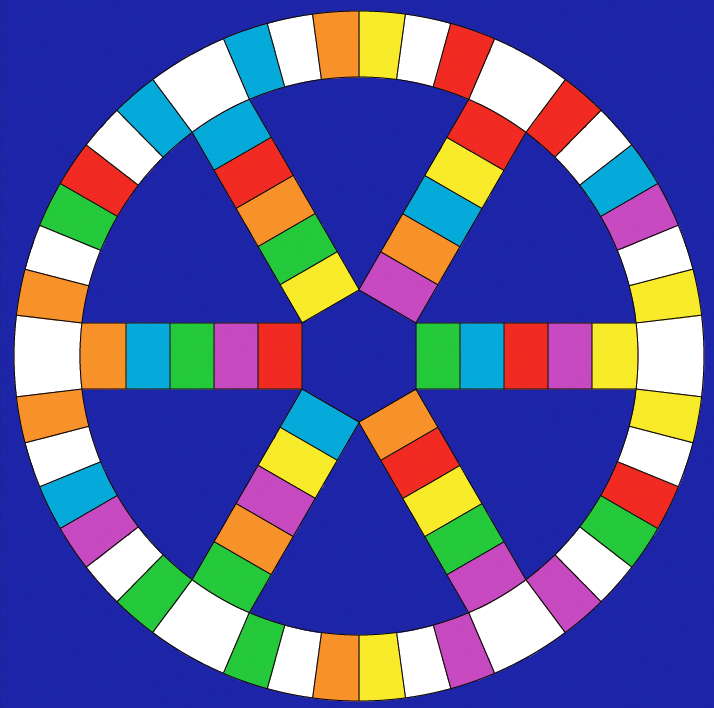 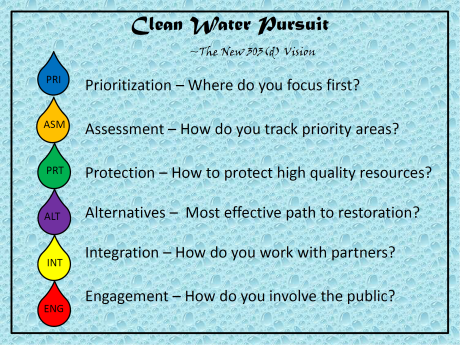 PRI
ASM
PRT
Clean Water Pursuit
ALT
INT
ENG
Clean Water Pursuit

~The New 303(d) Vision
Prioritization – Focus on what’s important
Assessment – Collecting priority data
Protection – An idea worth investigating
Alternatives – Useful tools if the need arises
Integration – Breaking down CWA silos
Engagement – Clearer, simpler language
PRI
ASM
PRT
ALT
INT
ENG
Clean Water Pursuit

~The New 303(d) Vision
	



  
Amy Feingold – Game Master 
EPA R4 – feingold.amy@epa.gov 

Julie Espy – WQ Assessment Program Administrator
Florida DEP – julie.espy@dep.state.fl.us 

Jeff Berckes – TMDL Program Coordinator
Iowa DNR - jeff.berckes@dnr.iowa.gov